seventh Lecture
Linux and IP networking/communication
Sabah Anwer Abdulkareem
University of Diyala, College of Engineering,  Department of Computer Engineering
TCP/IP — The Protocol Used by Linux
Linux and other Unix operating systems use the TCP/IP protocol. It is not a single network protocol, but a family of network protocols that offer various services. TCP/IP was developed based on an application used for military purposes and was defined in its present form in an RFC in 1981.
Table 14.1. Several Protocols in the TCP/IP Protocol Family
Almost all hardware protocols work on a packet-oriented basis. 
The data to transmit is packaged in packets, as it cannot be sent all at once. This is why TCP/IP only works with small data packets. 
The maximum size of a TCP/IP packet is approximately 64 kilobytes. The packets are normally quite a bit smaller, as the network software can be a limiting factor. 
The maximum size of a data packet on an ethernet is about fifteen hundred bytes. 
The size of a TCP/IP packet is limited to this amount when the data is sent over an ethernet. If more data is transferred, more data packets need to be sent by the operating system.
Layer Model
IP (Internet Protocol) is where the insecure data transfer takes place. TCP (Transmission Control Protocol), to a certain extent, is simply the upper layer for the IP platform serving to guarantee secure data transfer. The IP layer itself is, in turn, supported by the bottom layer, the hardware-dependent protocol, such as ethernet. Professionals refer to this structure as the layer model. Figure 14.1. Simplified Layer Model for TCP/IP
Figure : Simplified Layer Model for TCP/IP
. The special functions of each layer
While layer 1(the physical layer) deals with cable types, signal forms, signal codes, and the like,
 layer 2 (the data link layer )is responsible for accessing procedures (which host may send data?) and error correction
Layer 3 is the network layer and is responsible for remote data transfer. The network layer ensures that the data arrives at the correct remote destination and can be delivered to it.
Layer 4, the transport layer, is responsible for application data. It ensures that data arrives in the correct order and is not lost. While the data link layer is only there to make sure that the data as transmitted is the correct one, the transport layer protects it from being lost.
Finally, layer 5 is the layer where data is processed by the application itself.
For every layer to serve its designated function, additional information regarding each layer must be saved in the data packet. This takes place in the header of the packet. Every layer attaches a small block of data, called the protocol header, to the front of each emerging packet. A sample TCP/IP data packet traveling over an ethernet cable is illustrated inFigure 14.2. TCP/IP Ethernet Packet
Figure :TCP/IP Ethernet Packet
The proof sum is located at the end of the packet, not at the beginning. This simplifies things for the network hardware. The largest amount of usage data possible in one packet is 1460 bytes in an ethernet network.
When an application sends data over the network, the data passes through each layer, all implemented in the Linux kernel except layer 1 (network card). Each layer is responsible for preparing the data so it can be passed to the next layer below. The lowest layer is ultimately responsible for sending the data. The entire procedure is reversed when data is received. Like the layers of an onion, in each layer the protocol headers are removed from the transported data. Finally, layer 4 is responsible for making the data available for use by the applications at the destination. In this manner, one layer only communicates with the layer directly above or below it. For applications, it is irrelevant whether data is transmitted via a 100 MBit/s FDDI network or via a 56-kbit/s modem line. Likewise, it is irrelevant for the data line which kind of data is being transmitted, as long as packets are in the correct format.
IP Addresses
Every computer on the Internet has a unique 32-bit address. These 32 bits (or 4 bytes) are normally written as illustrated in the second row in Table “”how an IP Address is written
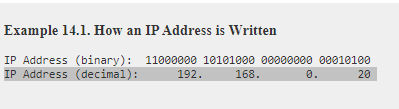